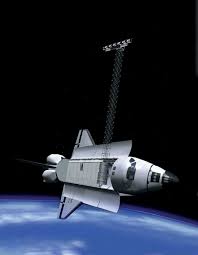 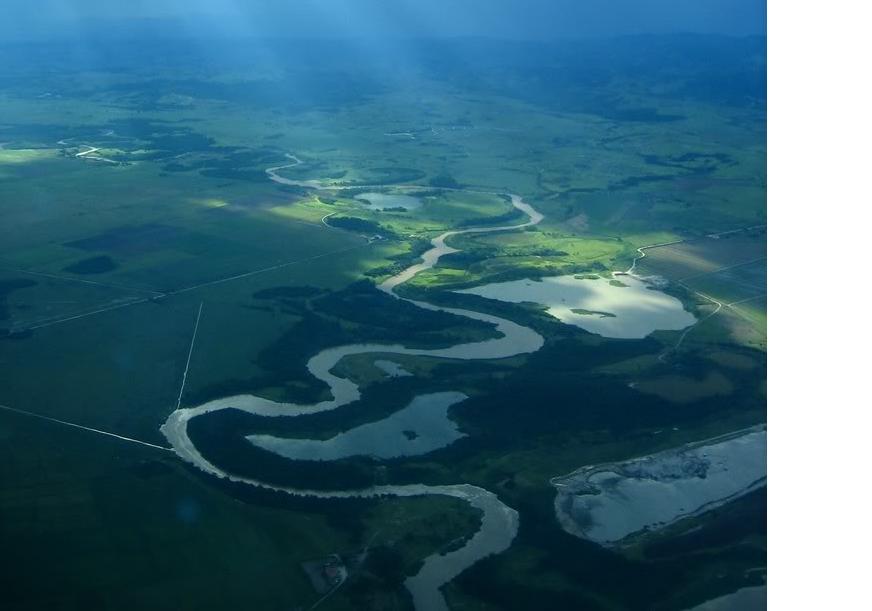 INTENSIDADE TECTÔNICA RELATIVA DA BORDA NORTE DA BACIA PARAÍBA (PB) COM BASE EM TÉCNICAS DE GEOPROCESSAMENTO
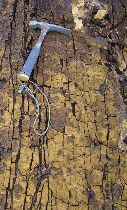 Fabio Corrêa Alves
Monografia de Geoprocessamento
Junho de 2017
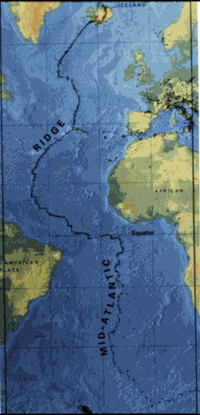 INTRODUÇÃO
Região Nordeste do Brasil
Tectonicamente estável 	margem passiva
Registro de estruturas tectônicas (falhas e dobras)
I Mesozóico I Cenozóico
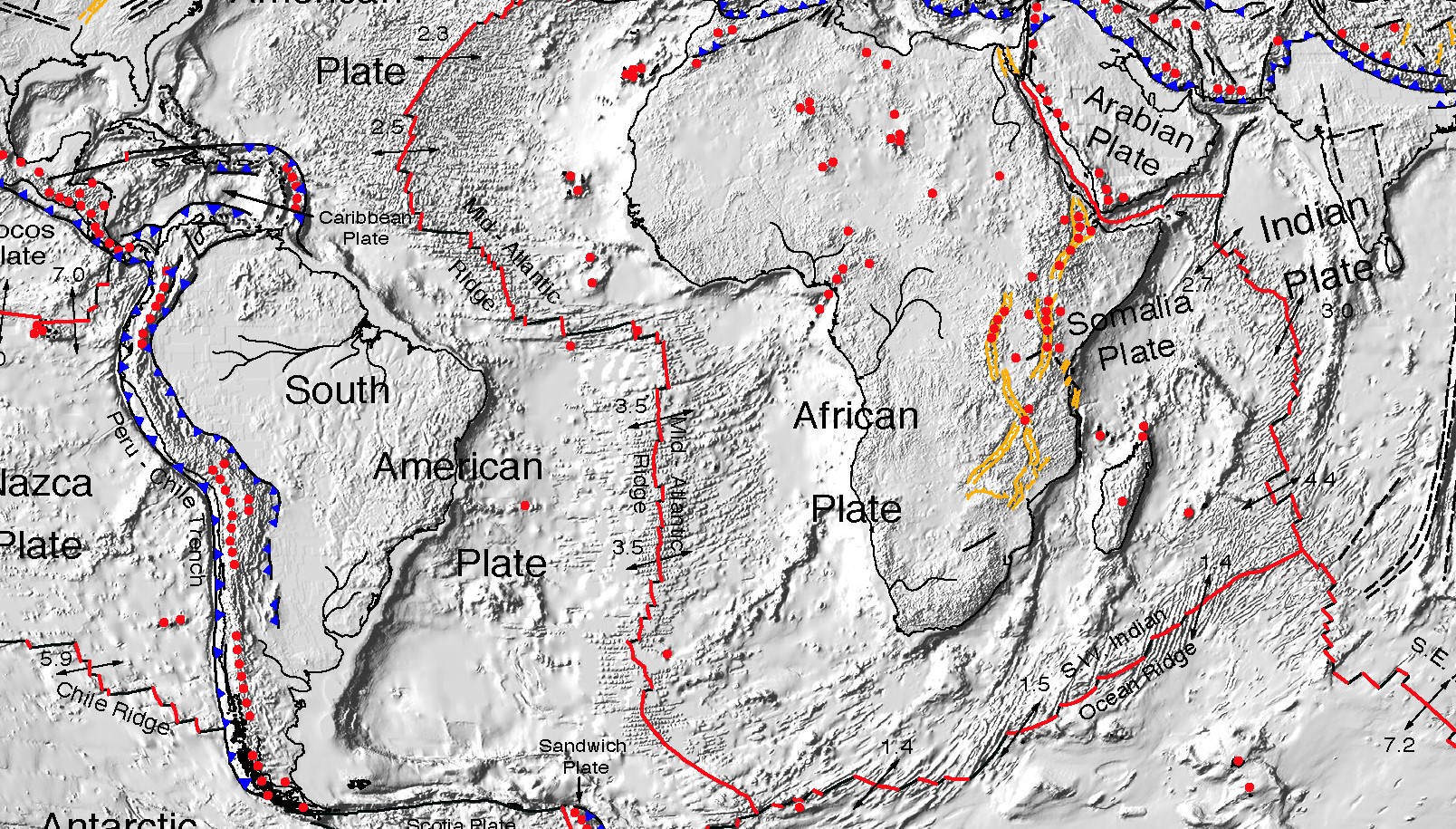 65 M.A.
P.
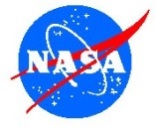 INTRODUÇÃO
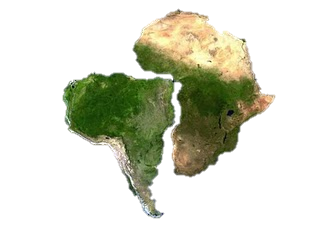 Bacia Paraíba 		tectonicamente ativa por mais tempo
É crescente o registro de reativações tectônicas nessa bacia
Paisagem atual da bacia          controle tectônico (estudos prévios)
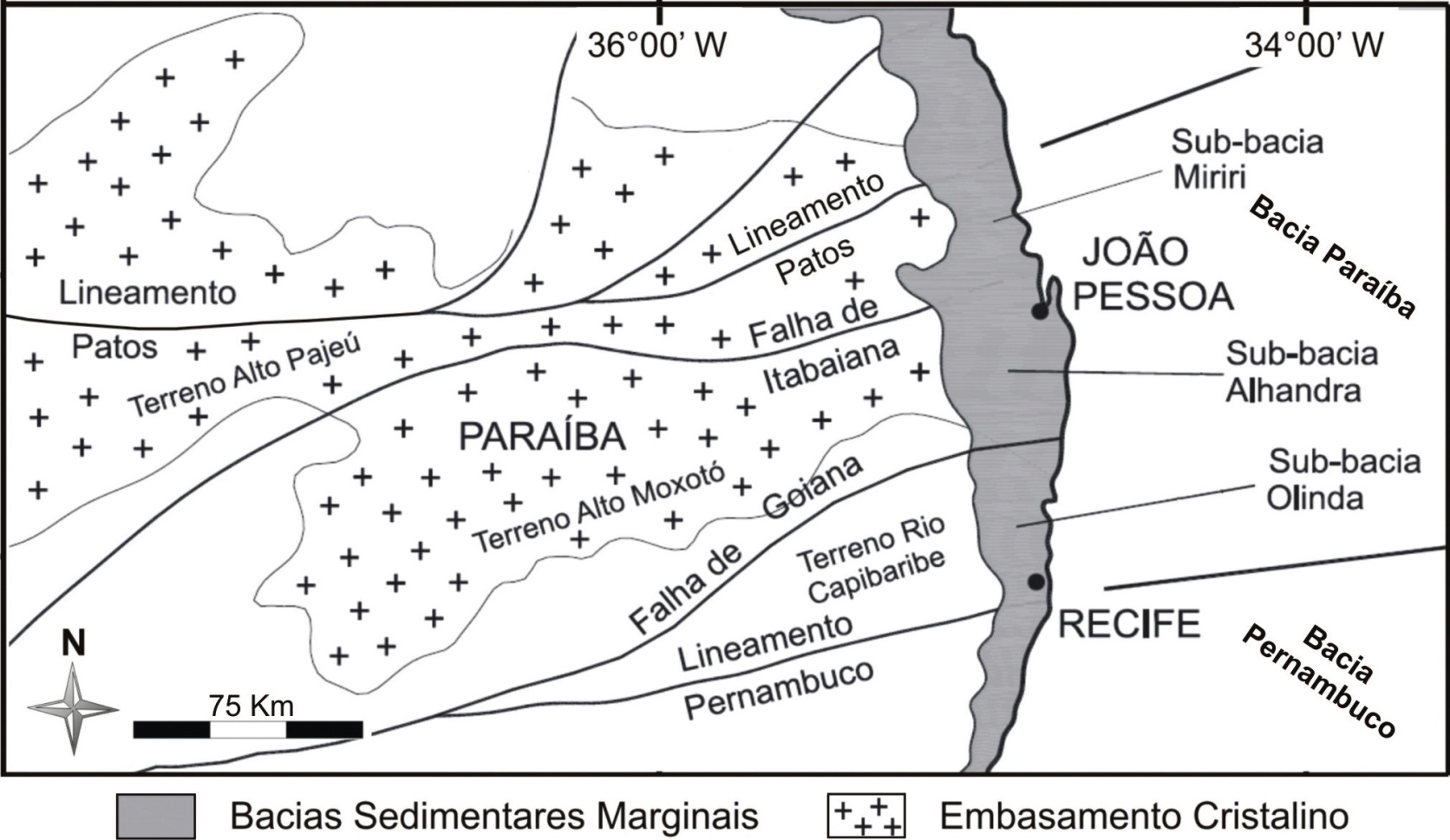 Barbosa et al. (2003)
INTRODUÇÃO
Influência de atividade tectônica		Análise morfoestrutural
(i) - Drenagem e formas de relevo
Padrões
Anomalias de drenagem
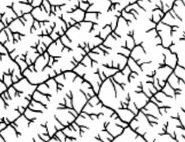 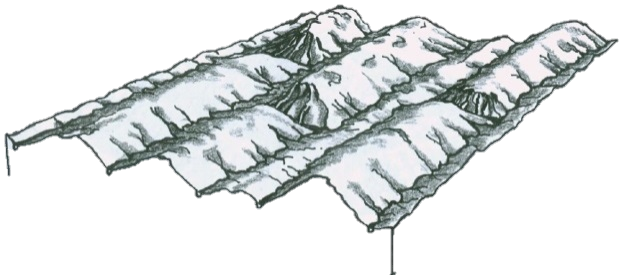 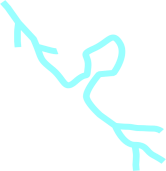 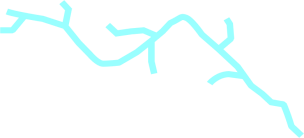 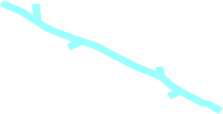 Forma de “cotovelo”
Segmento retilíneo
Meandro isolado e comprimido
Treliça
Howard (1967)
(ii) - Lineamentos morfoestruturais
Cristas de morros
Segmentos retilíneos da drenagem
(iii) - Índices geomórficos
Índices geomórficos
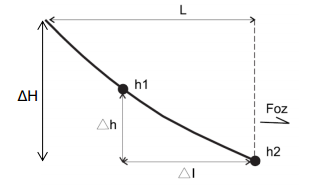 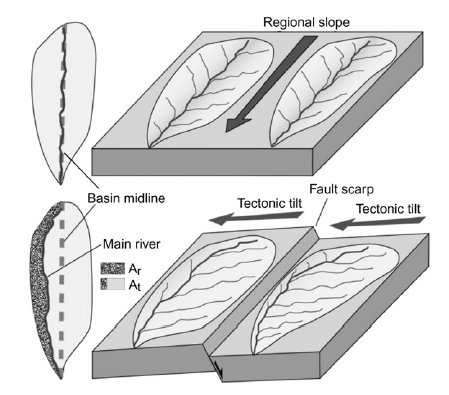 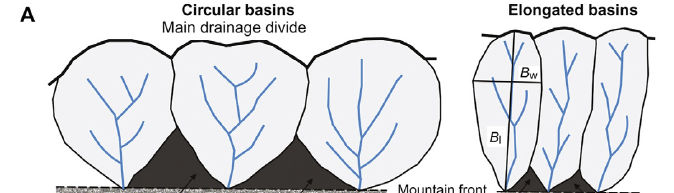 Perfil longitudinal
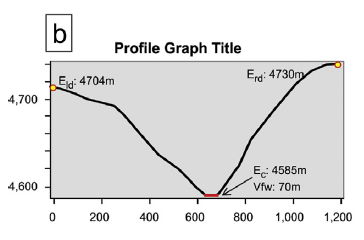 Assimetria de bacia (AF)
Forma de bacia (Bs)
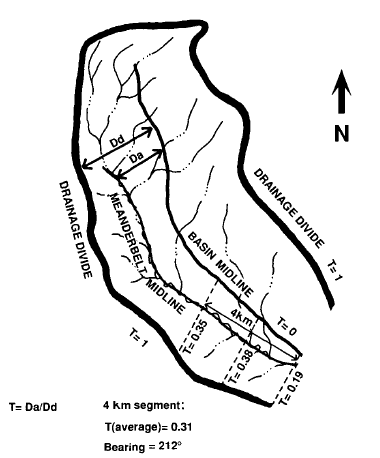 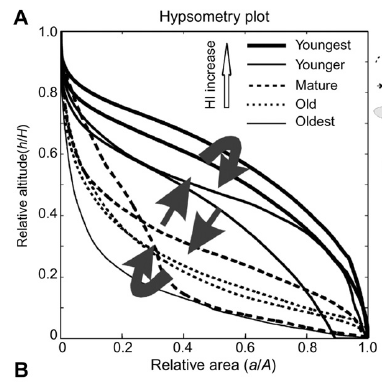 Índices: Fator de Assimetria de Bacias (AF), 
Fator de Simetria Topográfica Transversal (FSTT) e;
Forma de Bacia (Bs)
Fácil aplicação
Potencial para identificar áreas sujeitas a deformação tectônica
Fundo de vale e elevação
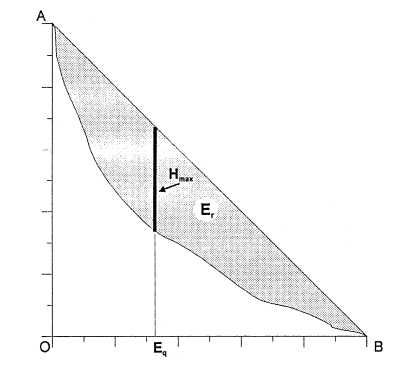 Idade relativa de terreno
Assimetria de drenagem (FSTT)
Concavidade
Classes de intensidade tectônica relativa
Índices geomórficos + geoprocessamento
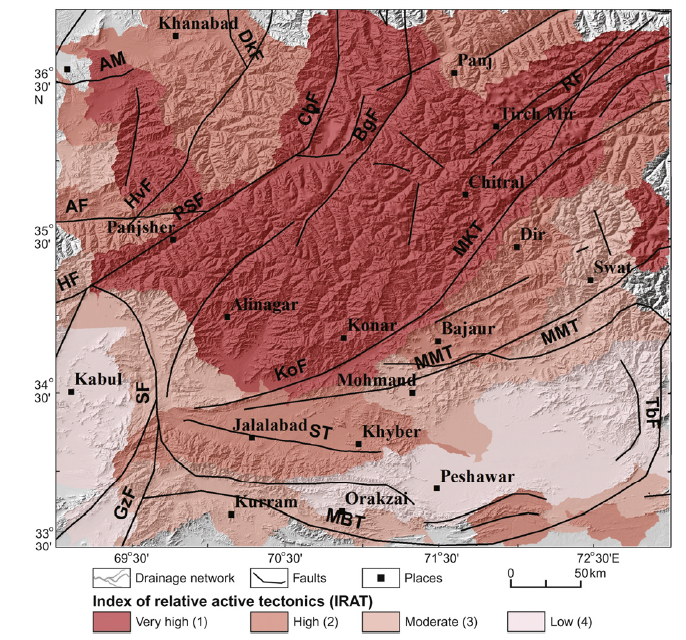 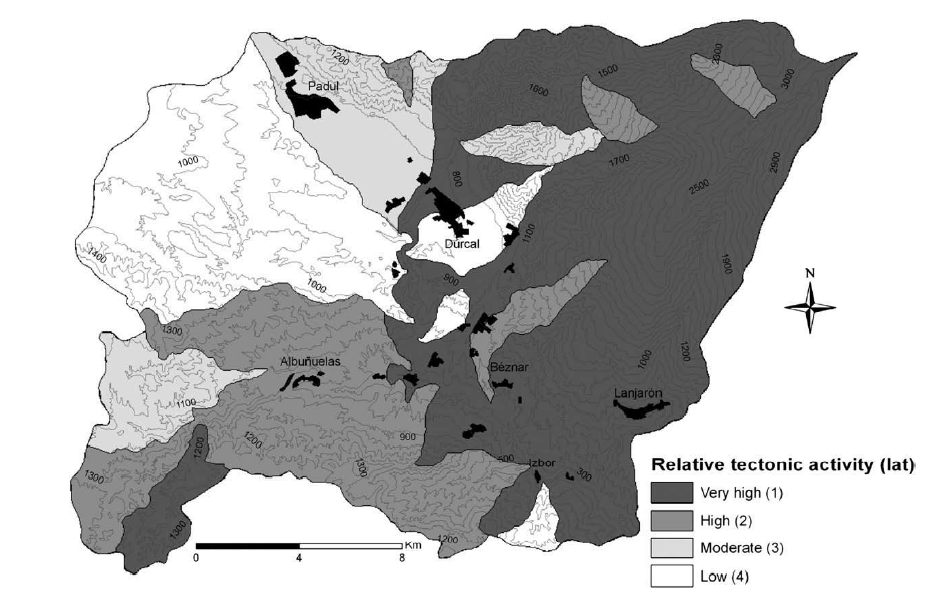 El Hamdouni et al. (2008), sul da Espanha
Mahmood e Gloaguen (2012)
Paquistão e Afeganistão
Porém, faltam ainda mais análises, visando melhor definir índices e critérios para uma categorização adequada de áreas com forte influência tectônica
Norte da Bacia Paraíba, PB
Estruturas tectônicas de falhas e dobras em depósitos sedimentares
Relevos dômicos com forte controle na drenagem e relevo
I
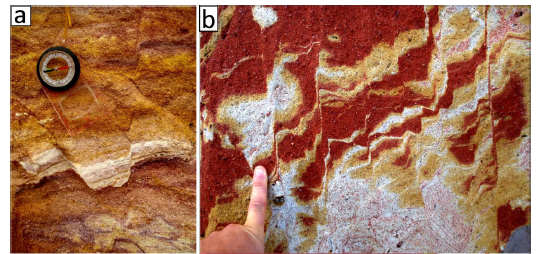 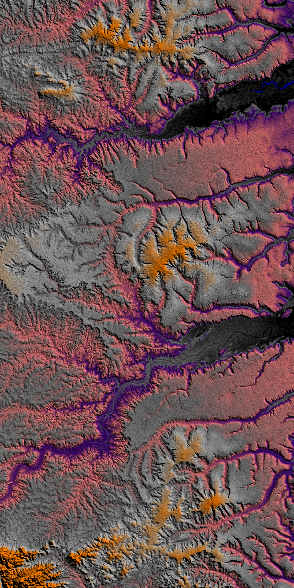 Testar o potencial desses três índices - Definir classes de int. tectônica relativa
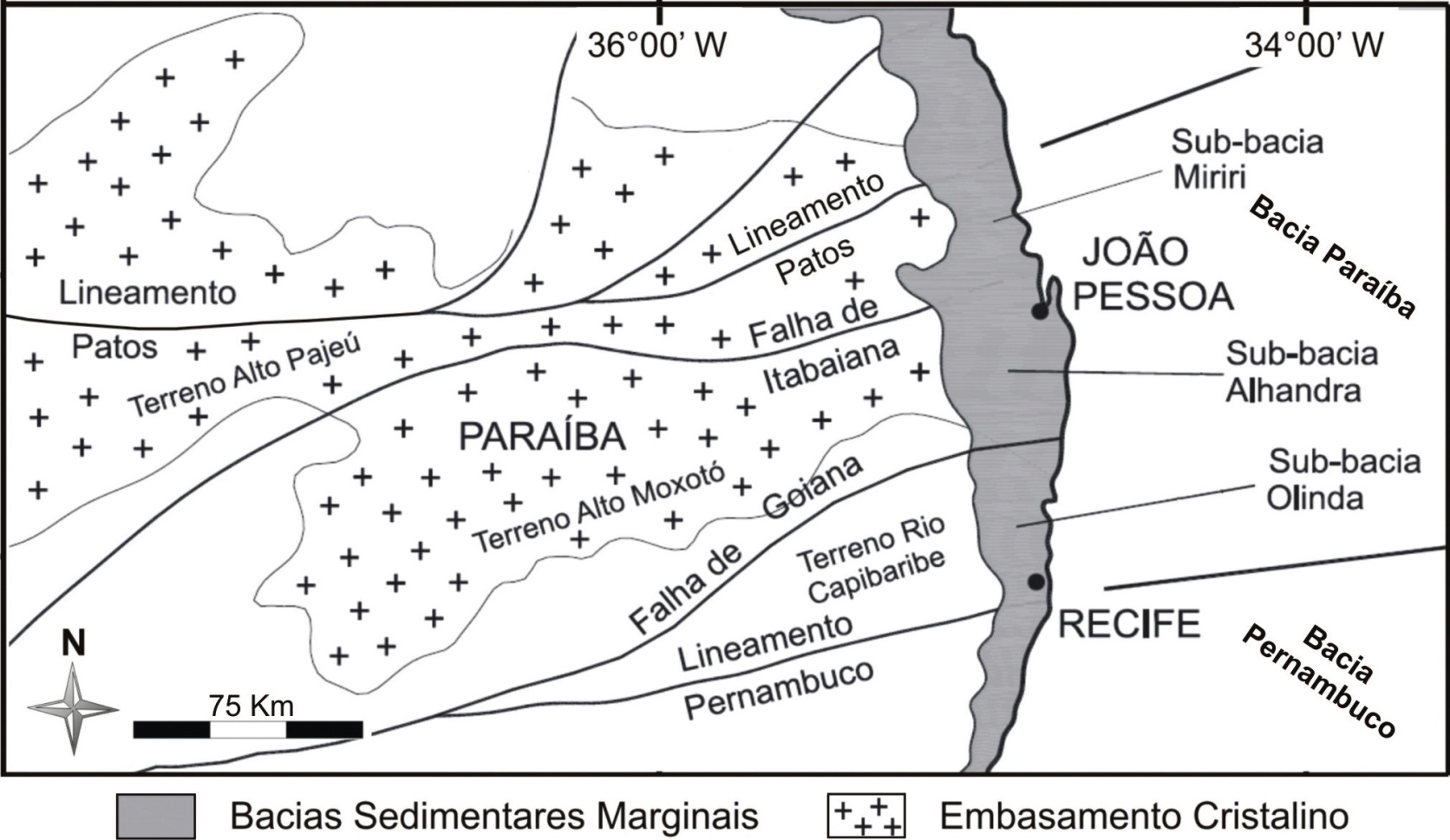 Falhas
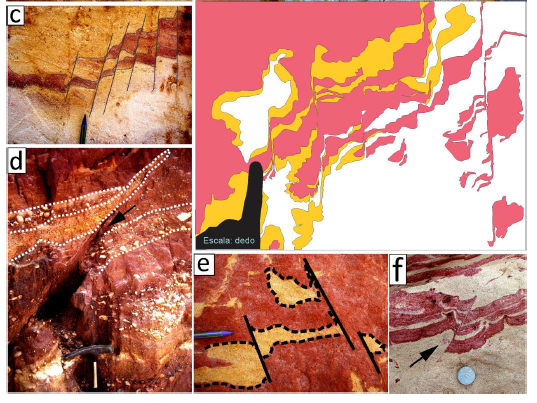 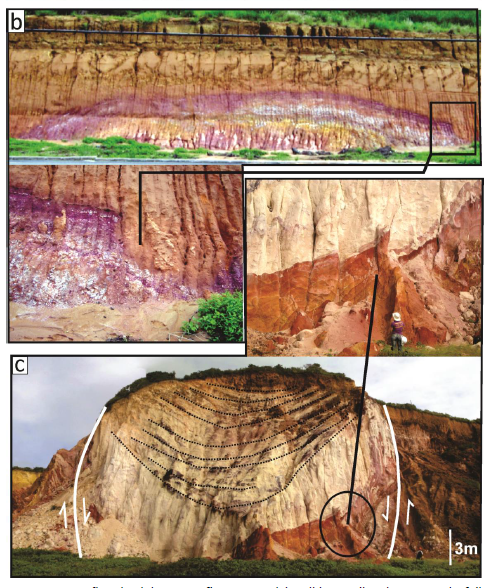 Dobras
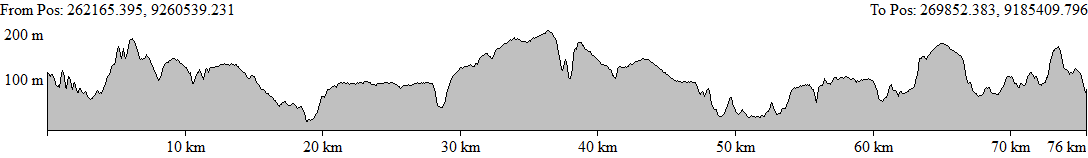 Barbosa et al. (2003)
I
II
II
MDE-SRTM
OBJETIVO
Estabelecer classes de intensidade tectônica relativa em sub-bacias localizadas na borda norte da Bacia Paraíba, a partir da integração dos índices geomórficos AF, FSTT e Bs com base em técnicas de geoprocessamento
ÁREA DE ESTUDO
Dezoito sub-bacias
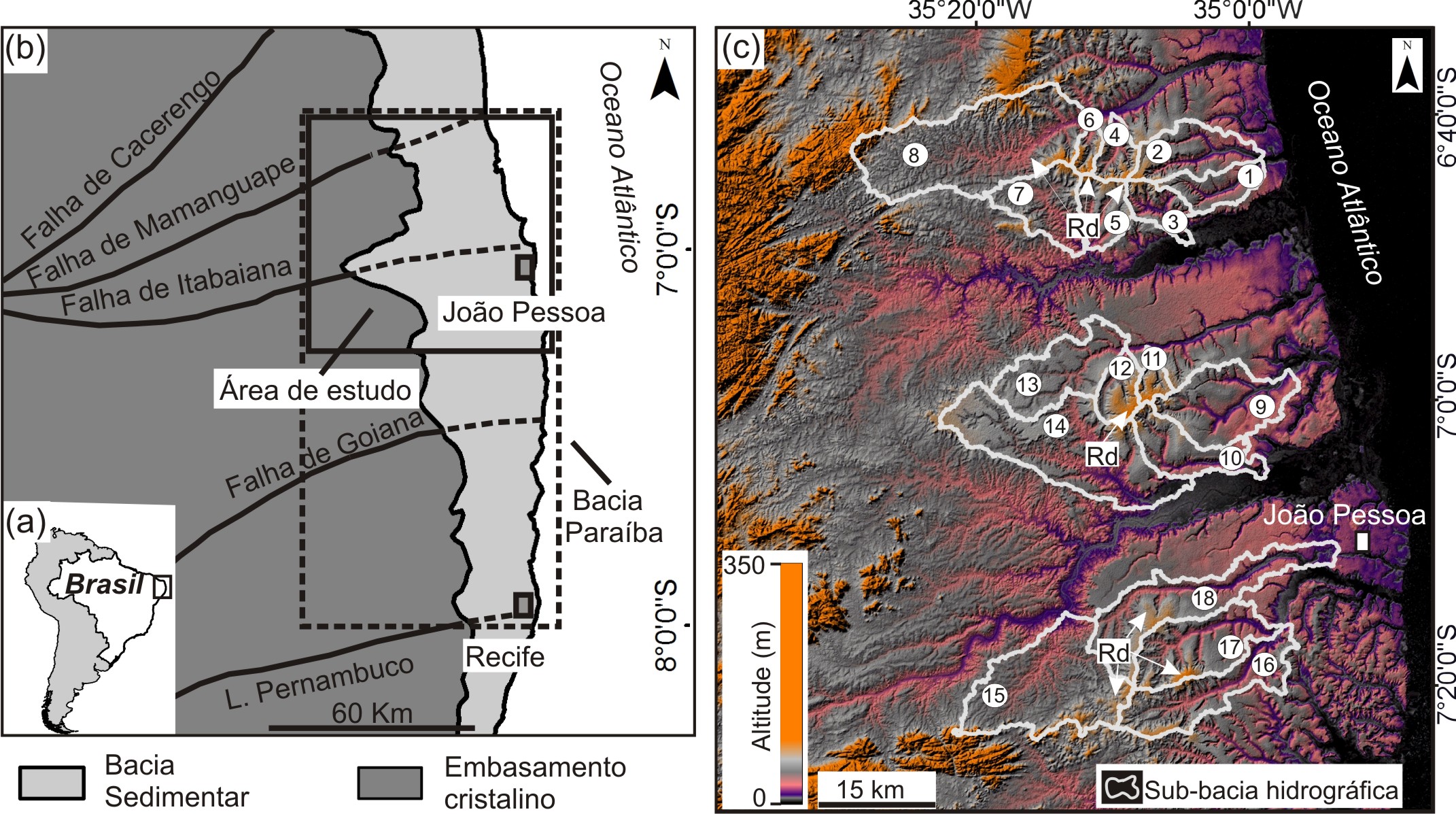 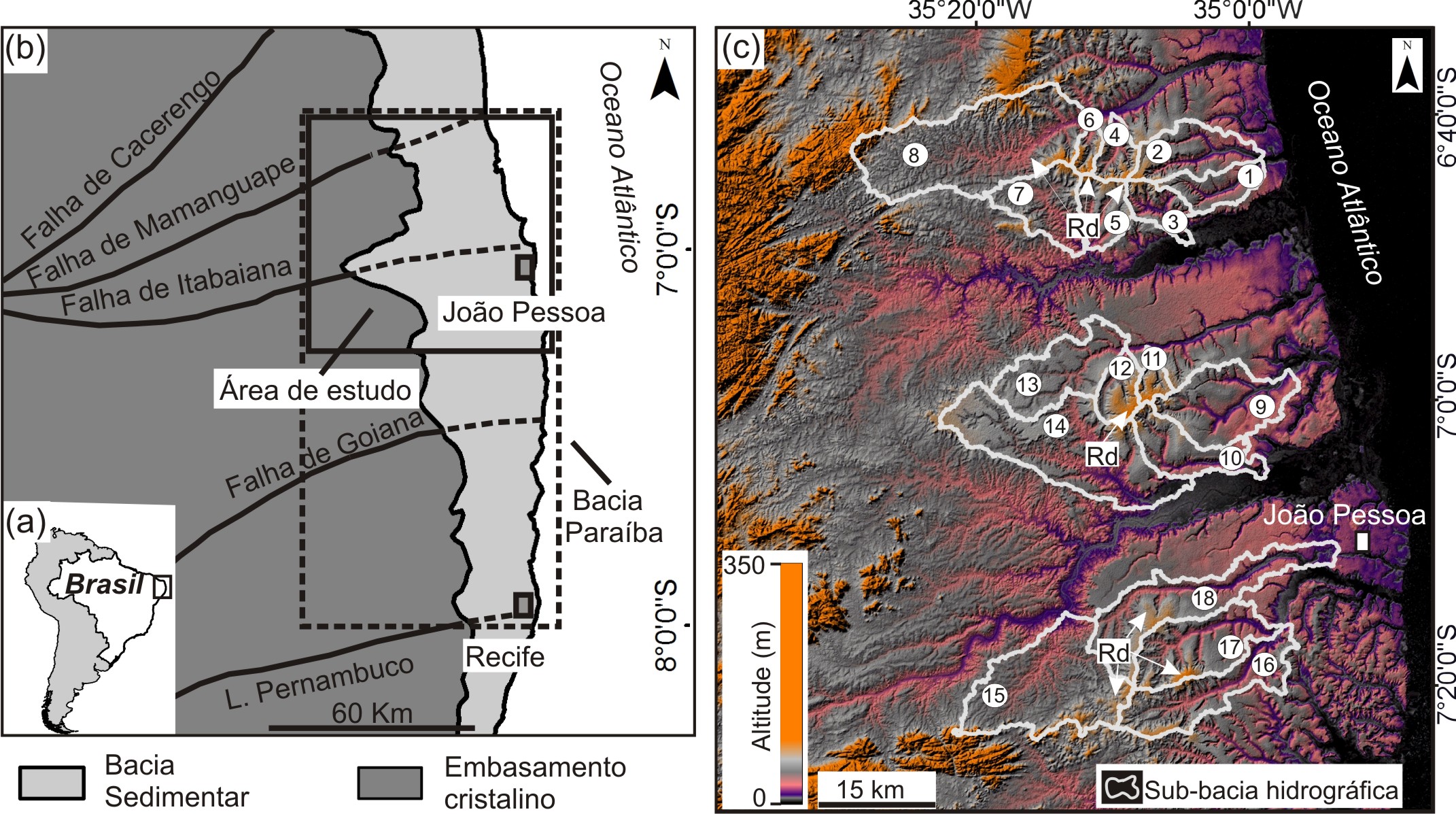 Embasamento cristalino (Proterozóico) - Província Estrutural da Borborema
Cobertura Sedimentar - Fm. Barreiras (Neógeno) e  Sed. Pós-Barreiras (Quaternário)
MATERIAL E MÉTODOS
Base de dados
(i) - Duas cenas de MDE-SRTM de 1 arco-segundo

(ii) - Máscara de corpos d´agua derivada dos dados SRTM

(iii) - Registros fotográficos de afloramentos em campo da             Fm. Barreiras e Sedimentos Pós-Barreiras (validação)
MATERIAL E MÉTODOS
Extração da rede de drenagem e sub-bacias
Máscara de corpos d’água
+
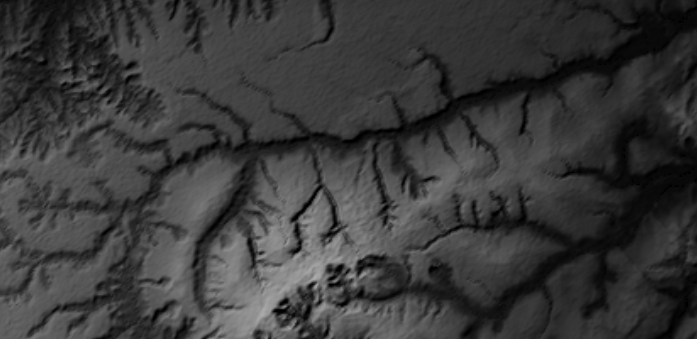 MDE-SRTM
Área de contribuição
(5.000 pixels)
Arquivo vetorial (linha)
18 Sub-bacias principais
(relevo dômico)
Direção de fluxo
Rede de drenagem
(TerraHidro)
(Rosim et al., 2013)
( ≥ ordem 3; Strahler 1957)
(Área de drenagem = 18.4 km²)
Cálculo de índices geomórficos
1. Fator de assimetria de bacias (AF)
upstream
Edição vetorial dos dados de rios principais e sub-bacias
AF = (Ar/At)*100
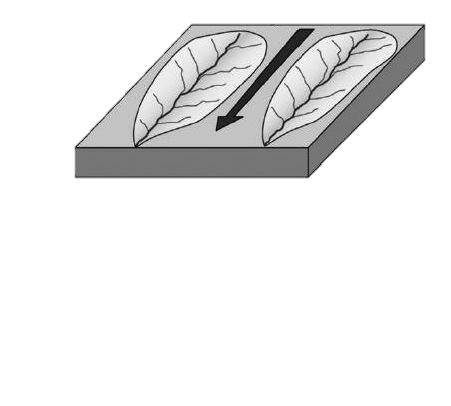 Ar = Área da bacia à direita do canal principal;
At = Área total da bacia
downstream
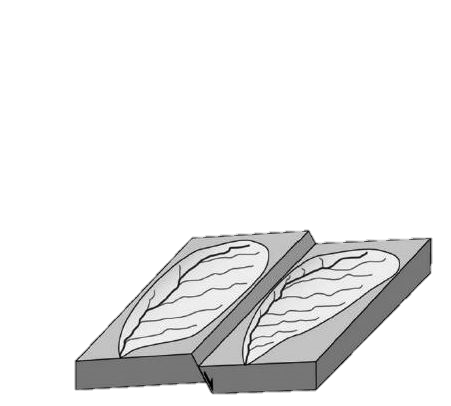 Áreas geologicamente uniformes
Basculamento
AF > ou < 50 = bacias assimétricas sugestivas de influência tectônica
Hare and Gardner (1985); Cox (1994)
Cálculo de índices geomórficos
2. Fator de Simetria Topográfica Transversal (FSTT)
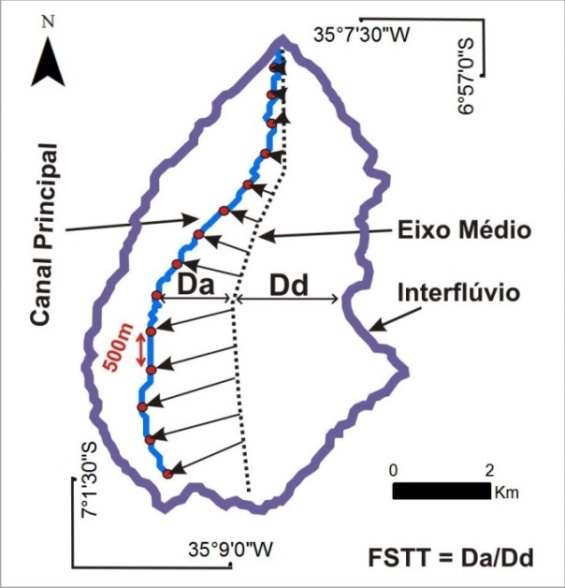 FSTT = Da/Dd (0 a 1)
Assimetria aumenta -> 1
Causas: dinâmica natural do sistema fluvial ou fator tectônico
Intervalos regulares espaçados a cada 500 m
Garrote et al. (2008); Cox (1994)
Cálculo de índices geomórficos
2. Fator de Simetria Topográfica Transversal (FSTT)
FSTT = Da/Dd (0 a 1)
Parâmetros: Da e Dd
Semi-automática - Algoritmo ValleyMorph Tool - Python (Daxberger et al., 2014)
Conversão (linhas > pontos)
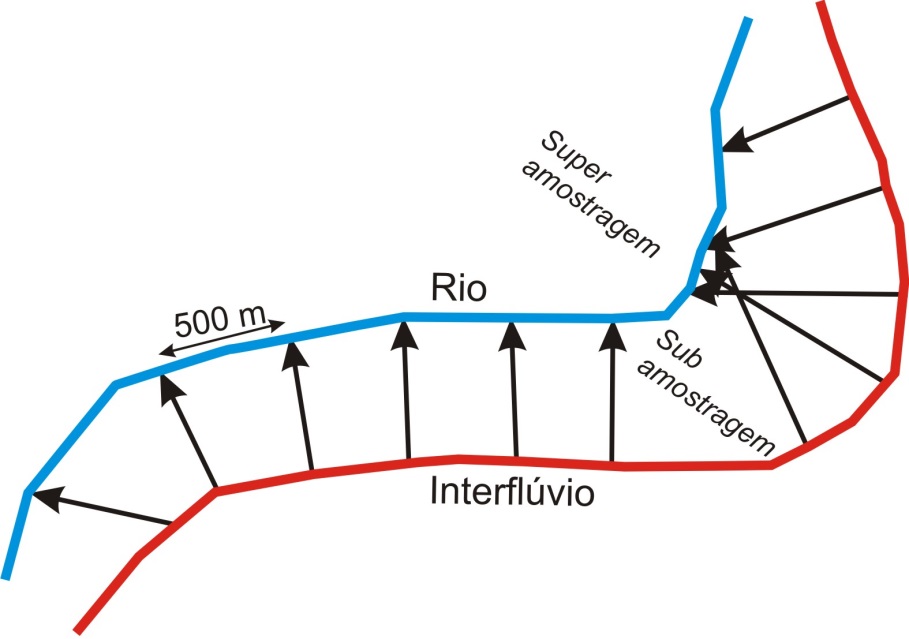 Edição de campos em tabelas -> cálculo FSTT
Resgate de informações georreferenciadas (Campo em comum, ID)
Edição vetorial (exclusão)
Erros de amostragem
Regionalização dos valores em cada sub-bacia (média)
Spatial Join
( ≥ Ordem 3; Strahler, 1957)
(Área de drenagem = 18.4 km²)
Cálculo de índices geomórficos
3. Índice de Forma de Bacia (Bs)
Edição vetorial dos dados de rios principais e sub-bacias
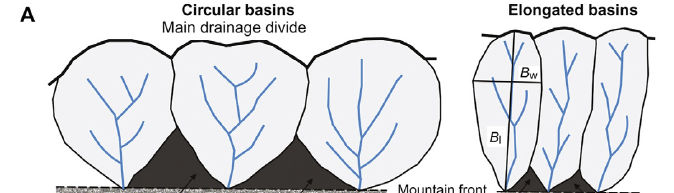 Bs = B1/Bw
Altos valores de Bs: bacias alongadas sugestivas de controle tectônico
Baixos valores de Bs: bacias circulares com influência tectônica baixa
Bull e McFadden (1977); Ramırez-Herrera (1998)
Algebra de mapas
3 índices geomórficos
Normalização (0 e 1)
Inferência geográfica
(Lógica Fuzzy)
Conversão: arquivo vetorial -> formato matricial
Operadores: Or e Fuzzy Gamma (testes prévios)
Fuzzy Or = max (p1, ..., pn)
(1)
Valor máx. entre os membros de entrada
P1: plano de inf. de entrada
Produto algébrico dos op. Sum e Product elevados ao γ (0 a 1)
µ(x) = (FuzzySum)γ x (FuzzyProduct)1-γ
(2)
Diferentes cenários de análise
Gamma: 0,25; 0,5 e 0,7
Fatiamento em intervalos regulares -> cinco classes temáticas de int. tectônica relativa: 
Muito baixa, baixa, moderada, alta e muito alta
Literatura: Moreira et al. (2003)
RESULTADOS
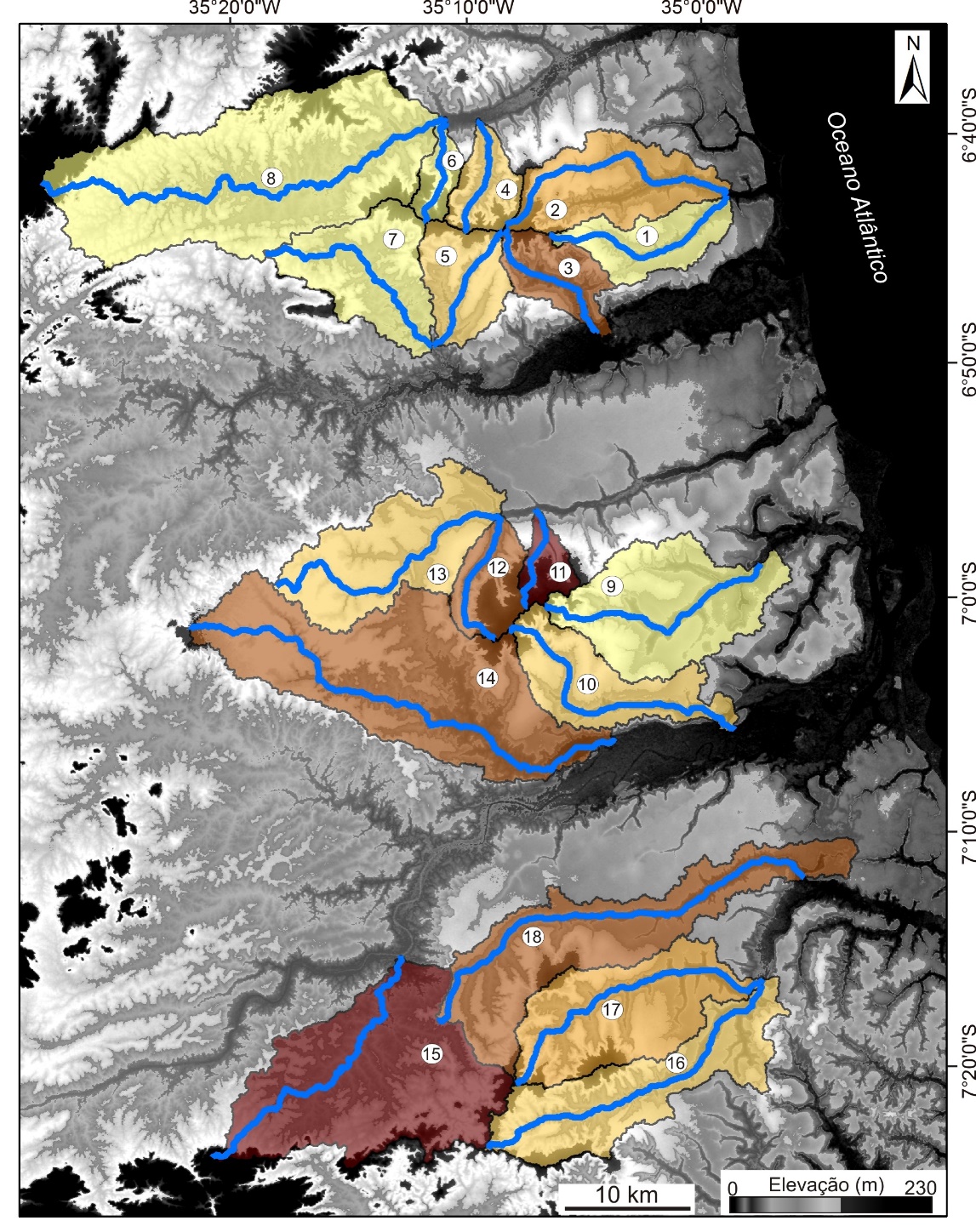 Índice AF
Fatiamento em 5 classes de interesse

Valores de AF nas classes alto e muito alto: porção central e sul

Moderado: sub-bacias 2 e 17

Valores de AF nas classes baixo e muito baixo: sobretudo, na porção norte
Muito Alto: > 0,8
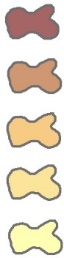 Classes
Alto: 0,6-0,8
Sub-bacias assimétricas
> Influência  tectônica
Moderado: 0,4-0,6
Baixo: 0.2 -0.4
Muito baixo: <0,2
Sub-bacias simétricas
< Influência tectônica
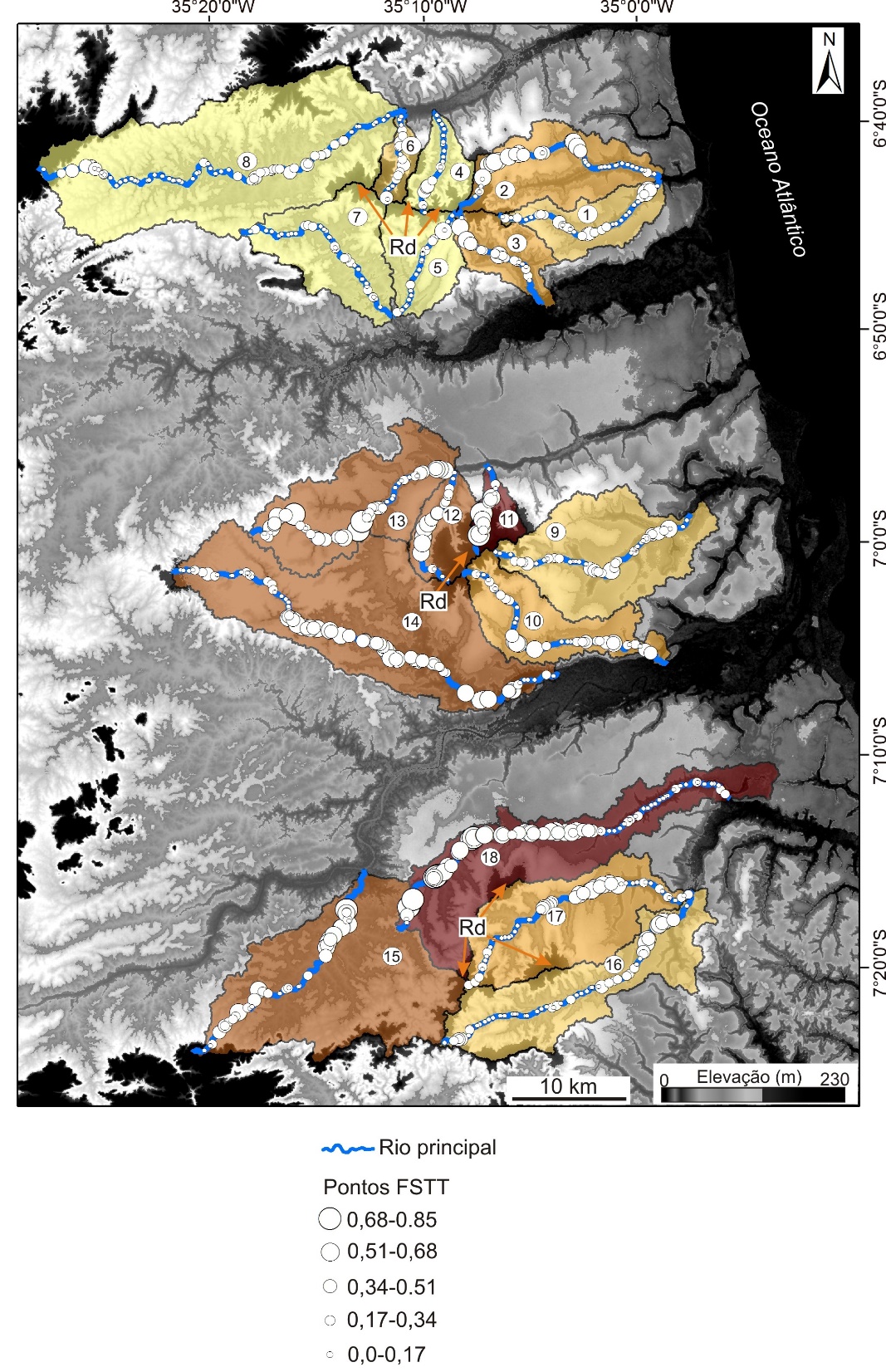 RESULTADOS
Índice FSTT
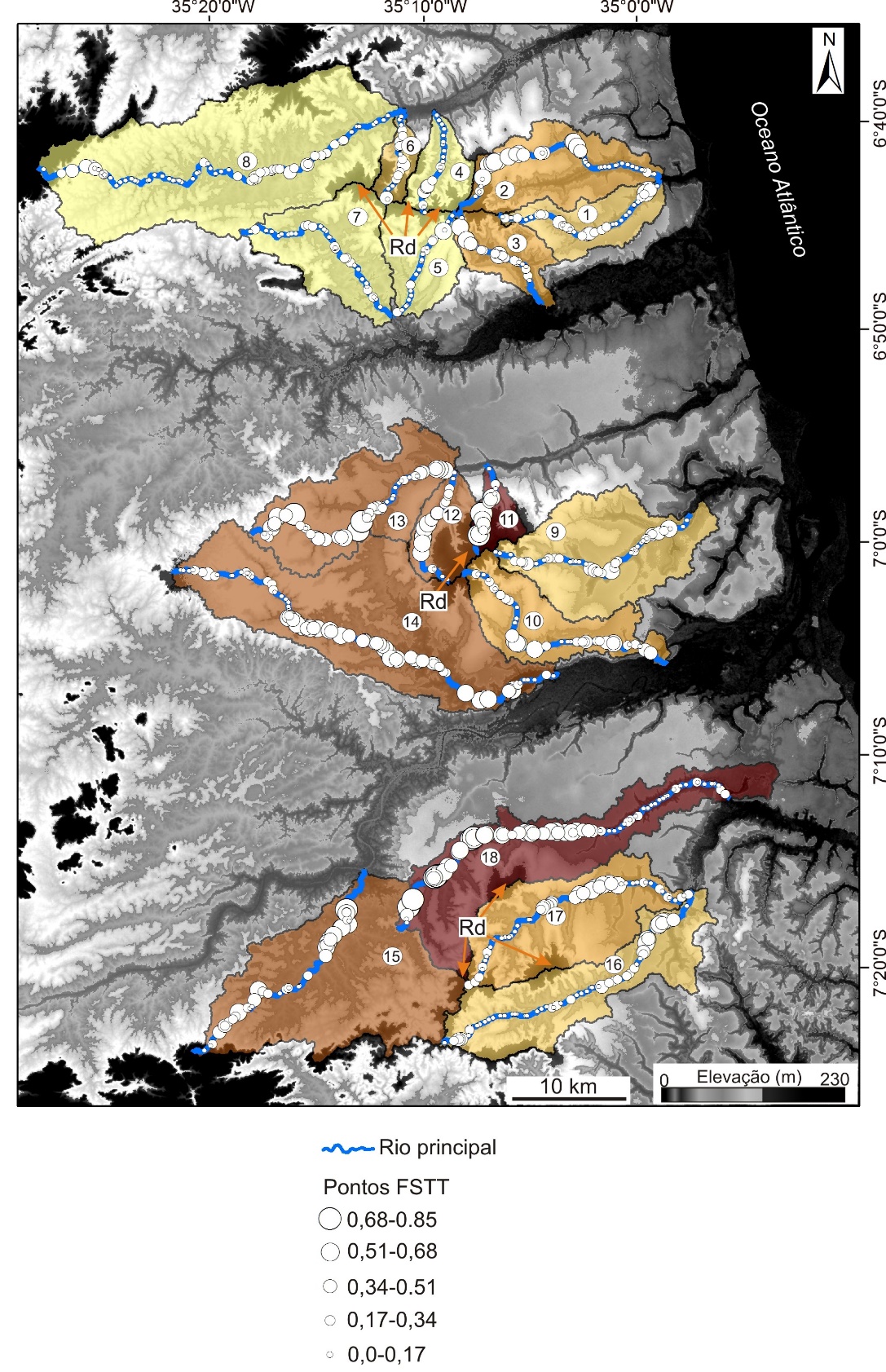 Valores nas classes alto e muito alto: porção central e sul

Valores de FSTT nas classes moderado, baixo e muito baixo: sobretudo, na porção norte

Pontualmente, altos valores de FSTT -> trechos de rios assimétricos, principalmente, em sub-bacias no entorno de áreas dômicas
Muito Alto: > 0,8
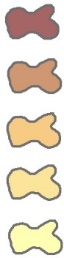 Classes
Alto: 0,6-0,8
Moderado: 0,4-0,6
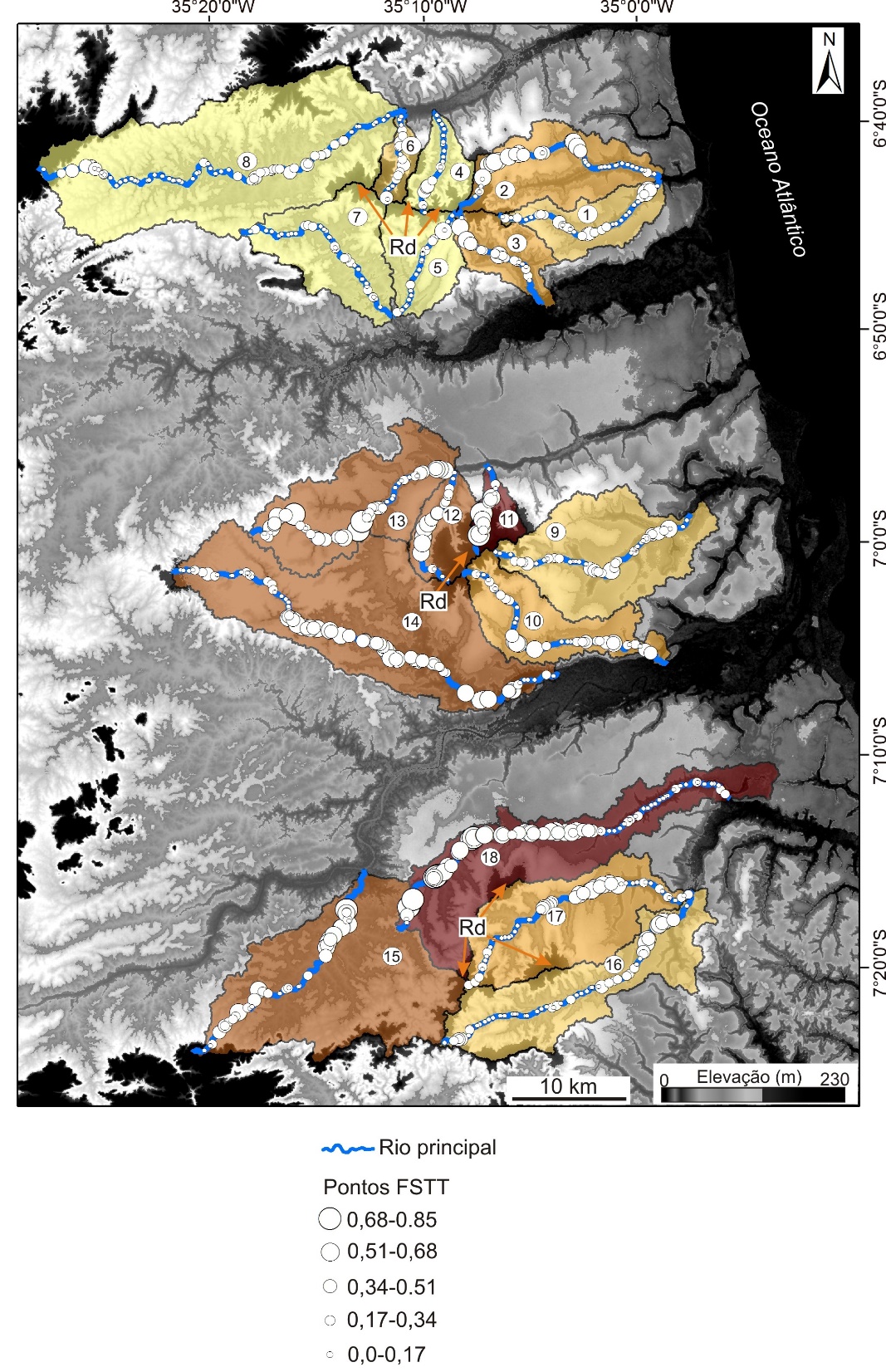 Baixo: 0.2 -0.4
Muito baixo: <0,2
Assimetria
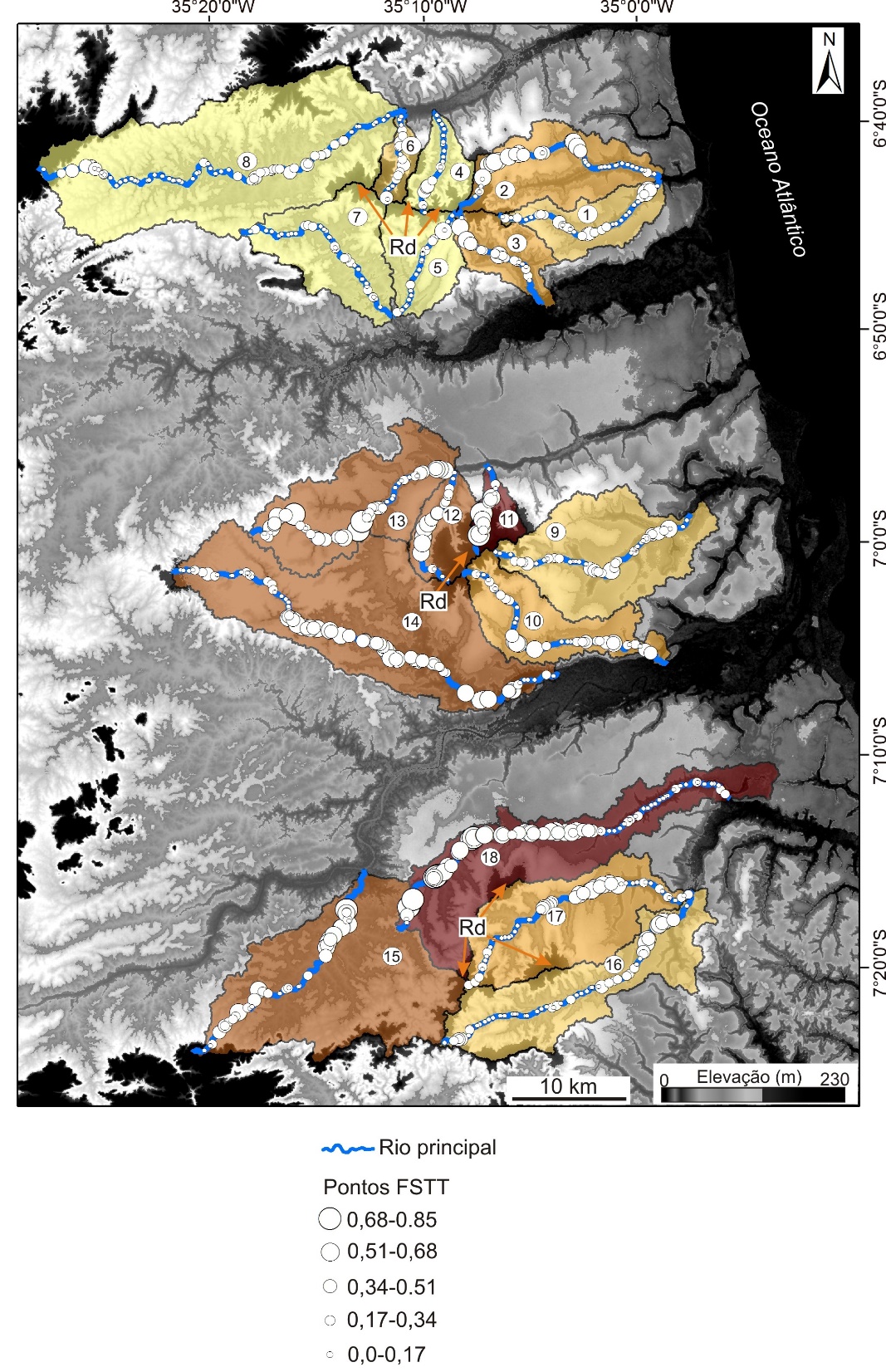 RESULTADOS
Índice AF x FSTT
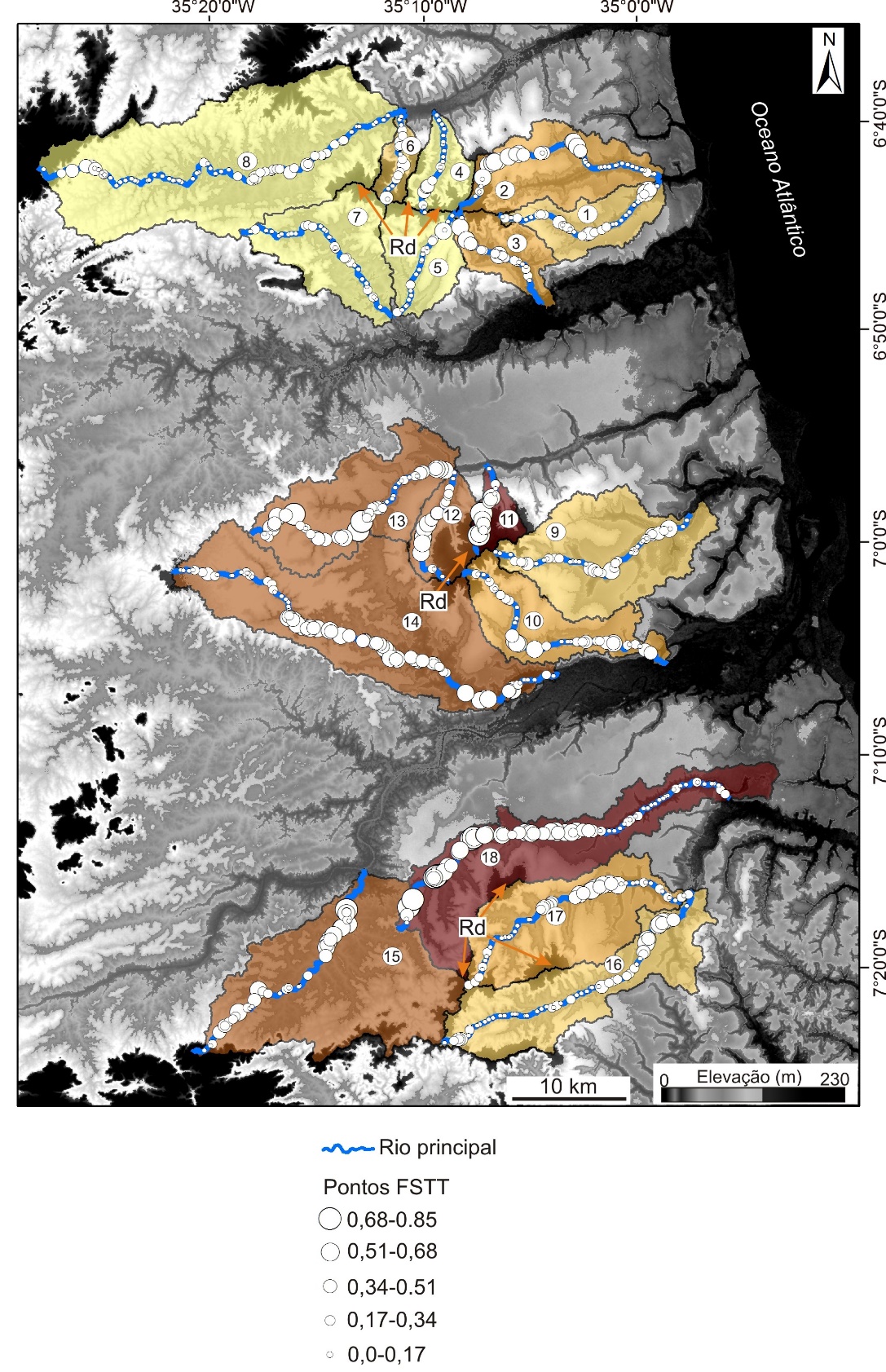 Análise comparativa entre os índices AF e FSTT para o conjunto de 18 sub-bacias

Consistência em sua aplicação
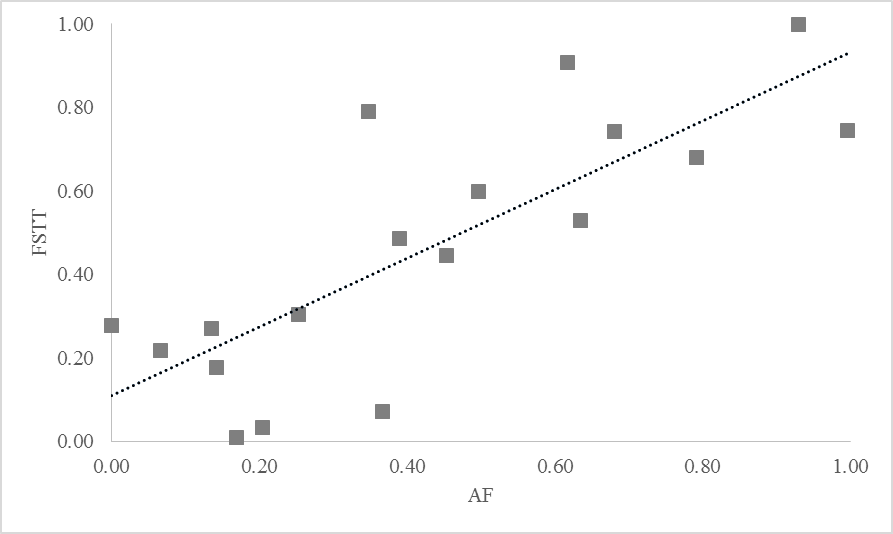 FSTT
AF
RESULTADOS
Índice Bs
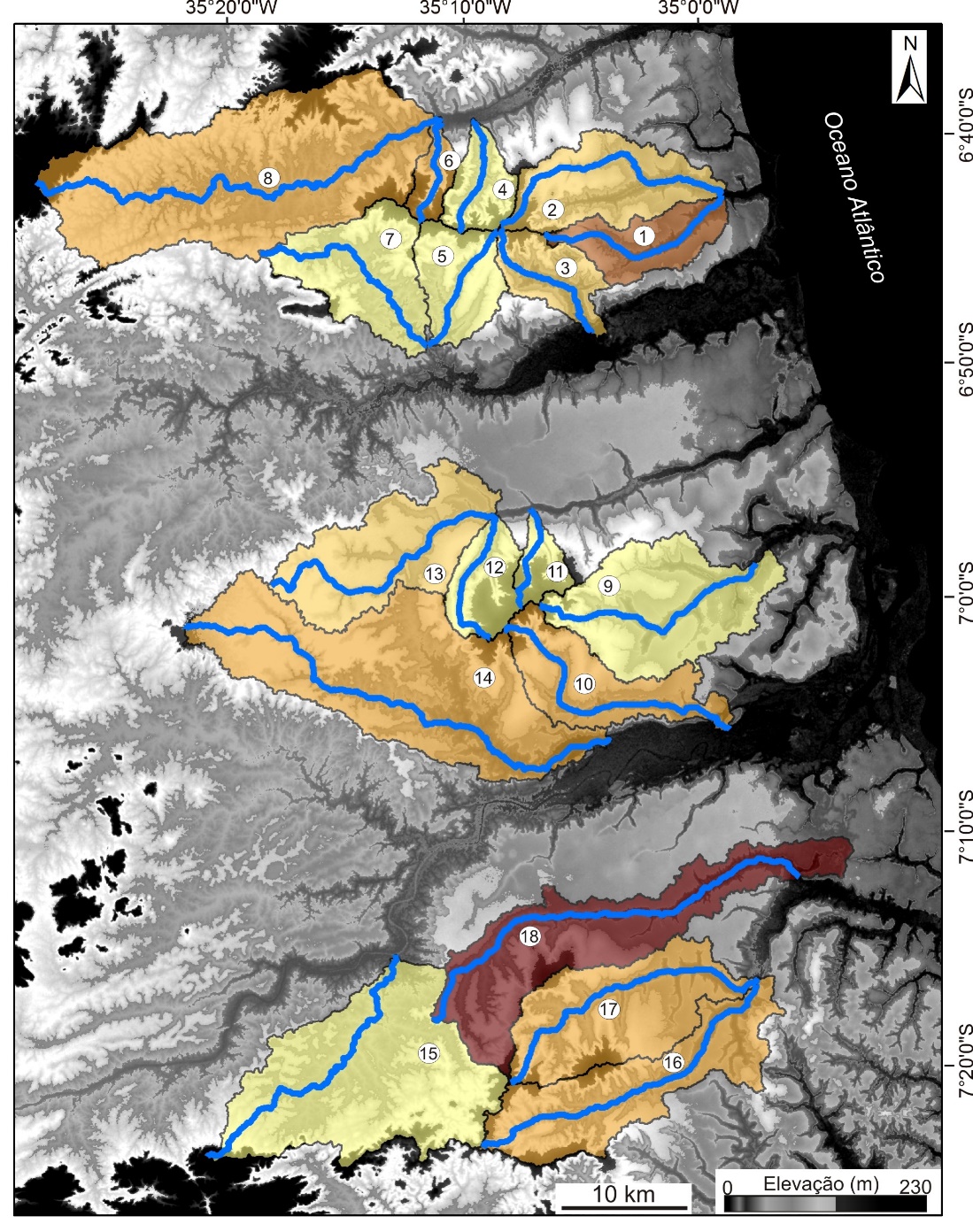 Valores nas classes alto e muito alto: sub-bacias 1 e 18

Moderado: toda a área analisada

Valores de Bs nas classes baixo e muito baixo: sub-bacias, sobretudo, da porção norte
Muito Alto: > 0,8
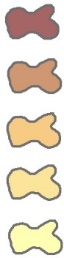 Classes
Alto: 0,6-0,8
Sub-bacias Alongadas
> Influência tectônica
Moderado: 0,4-0,6
Baixo: 0.2 -0.4
Muito baixo: <0,2
Sub-bacias circulares
< influência tectônica
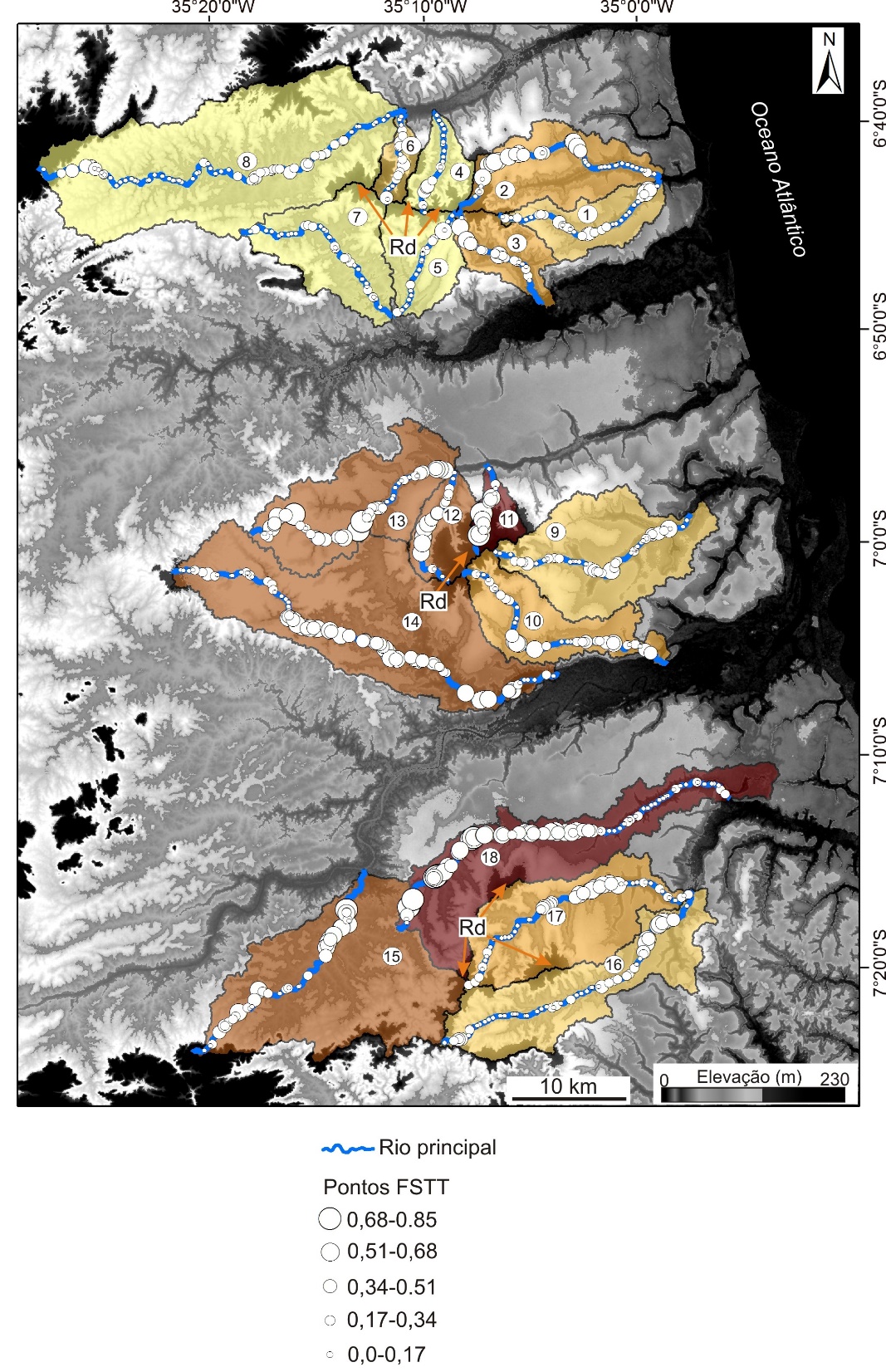 Lógica Fuzzy
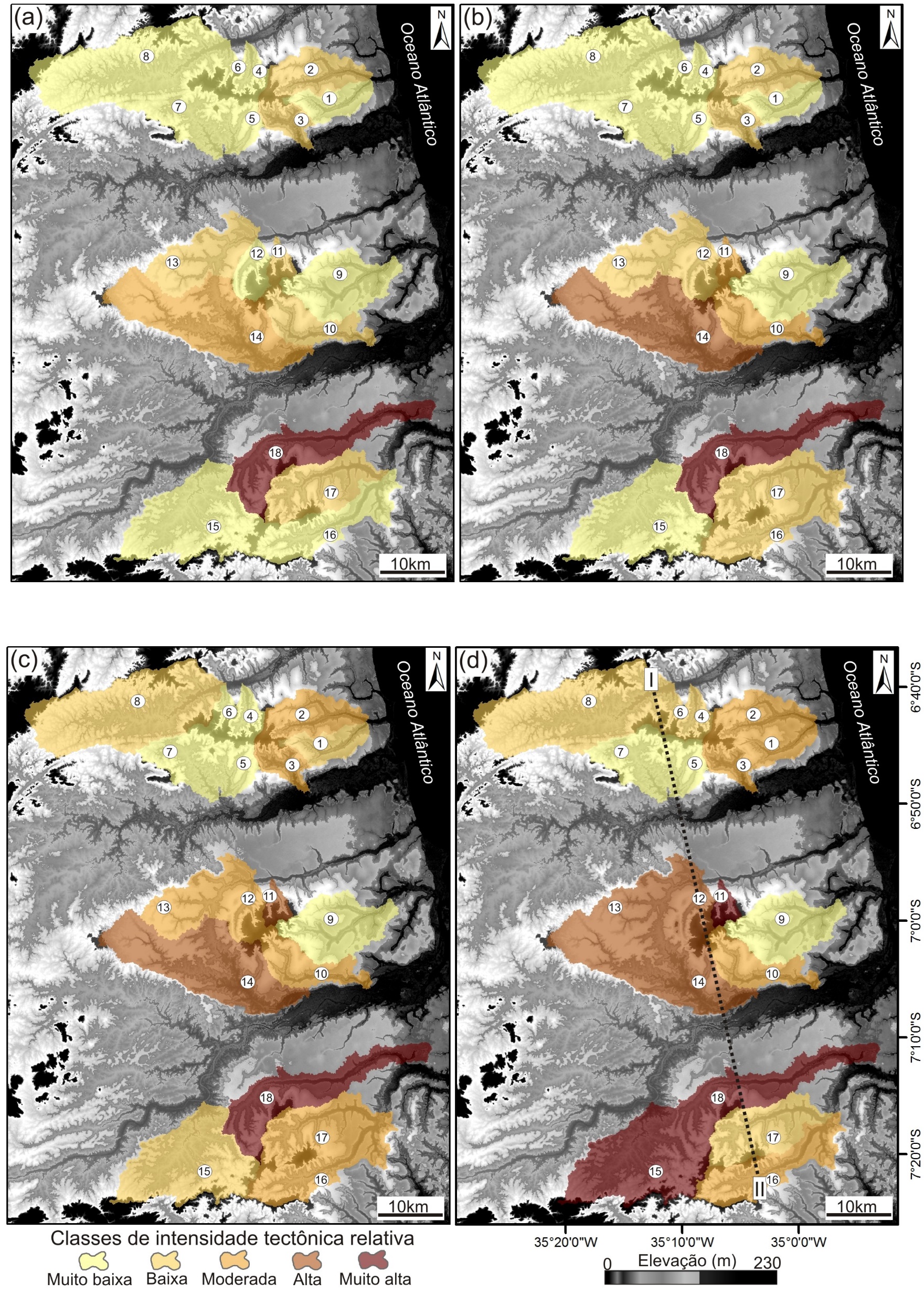 Fuzzy Gamma 0,25
Fuzzy Gamma 0,5
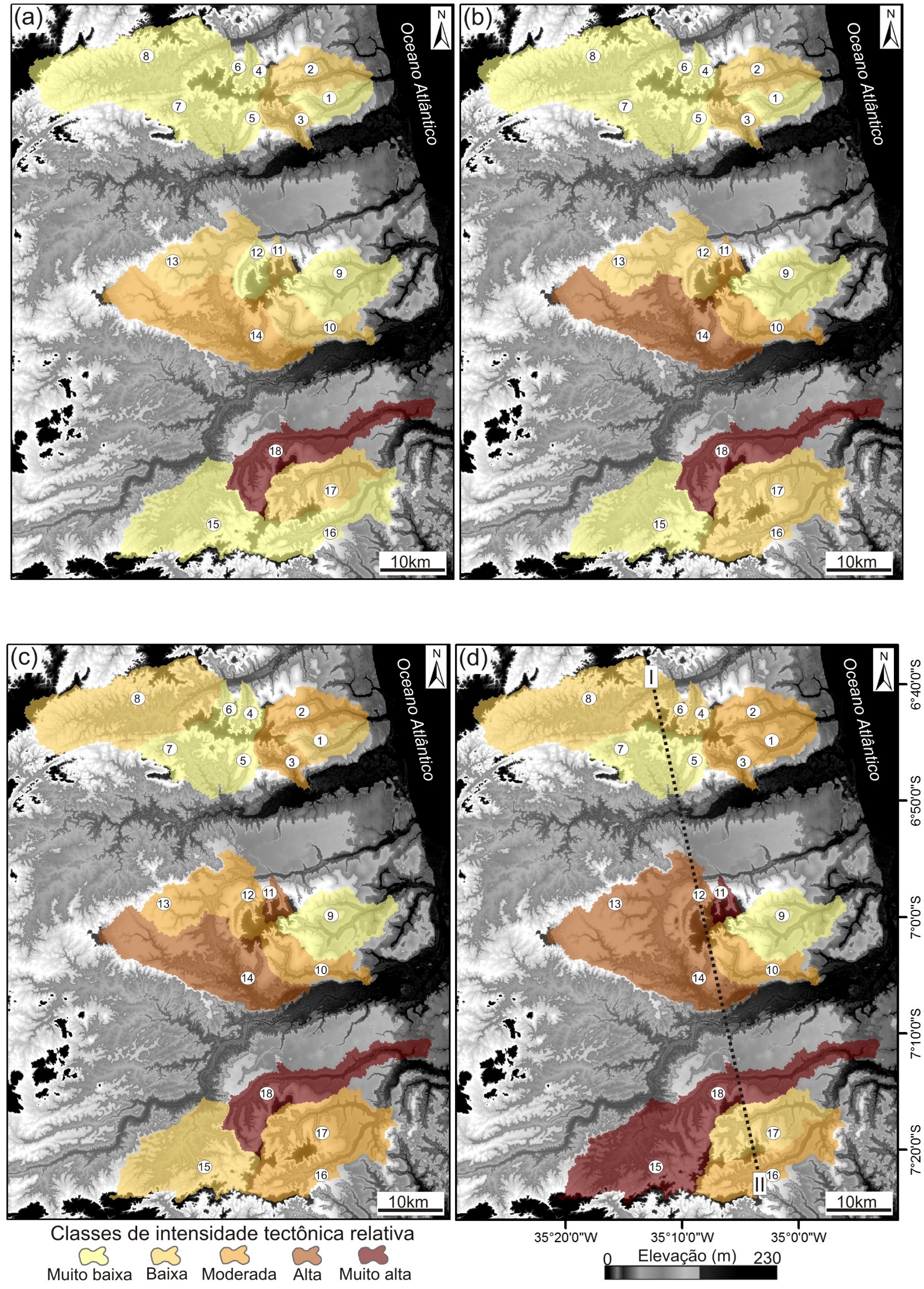 Valores mais altos > controle tectônico; valores mais baixos < controle tectônico
Em geral, os cenários Fuzzy Gamma 0,25 e 0,5: sub-bacias com classes de int. tectônica relativa mais baixas (exceção: sub-bacias 14 e 18)
Lógica Fuzzy
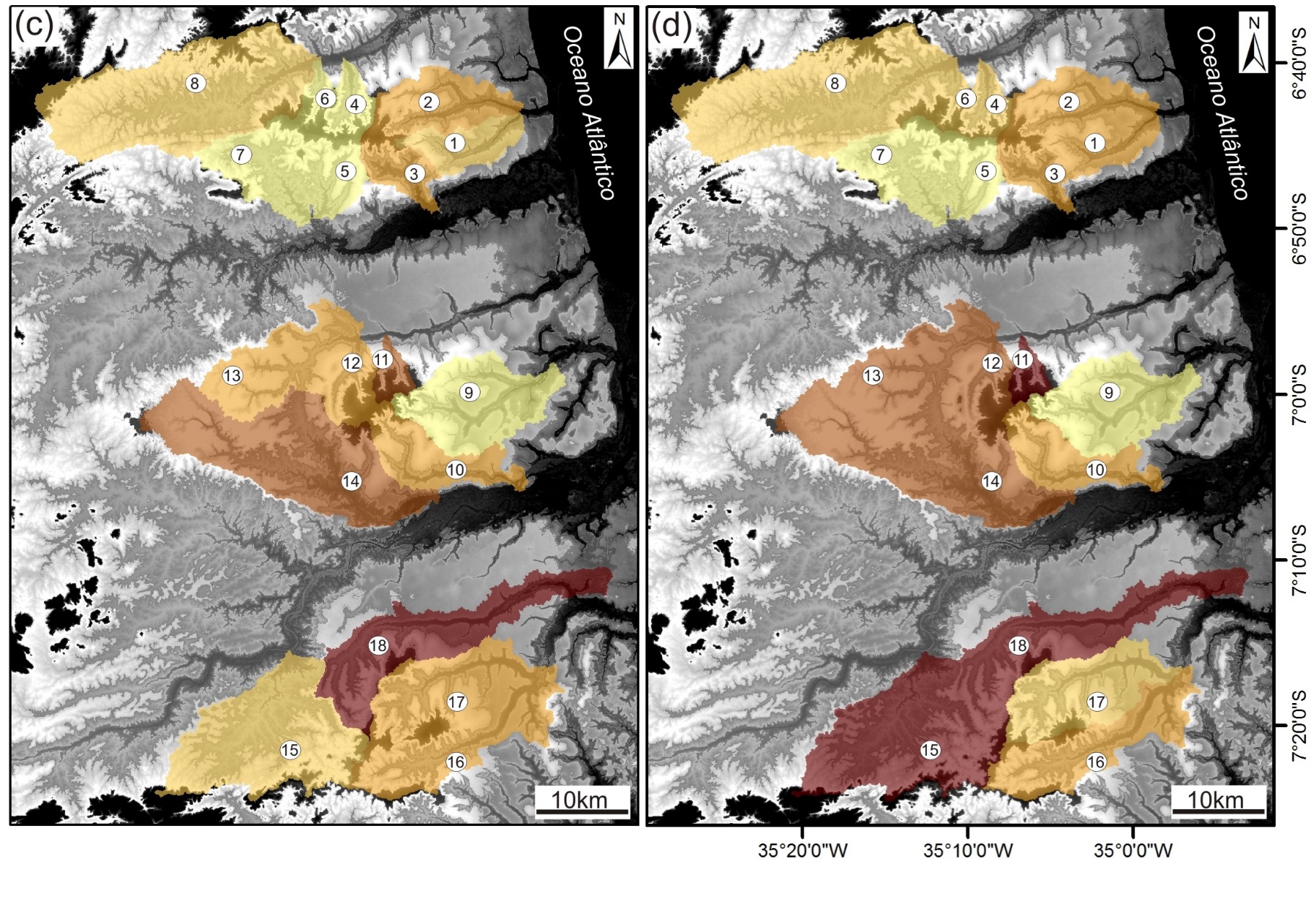 Fuzzy Or
Fuzzy Gamma 0,7
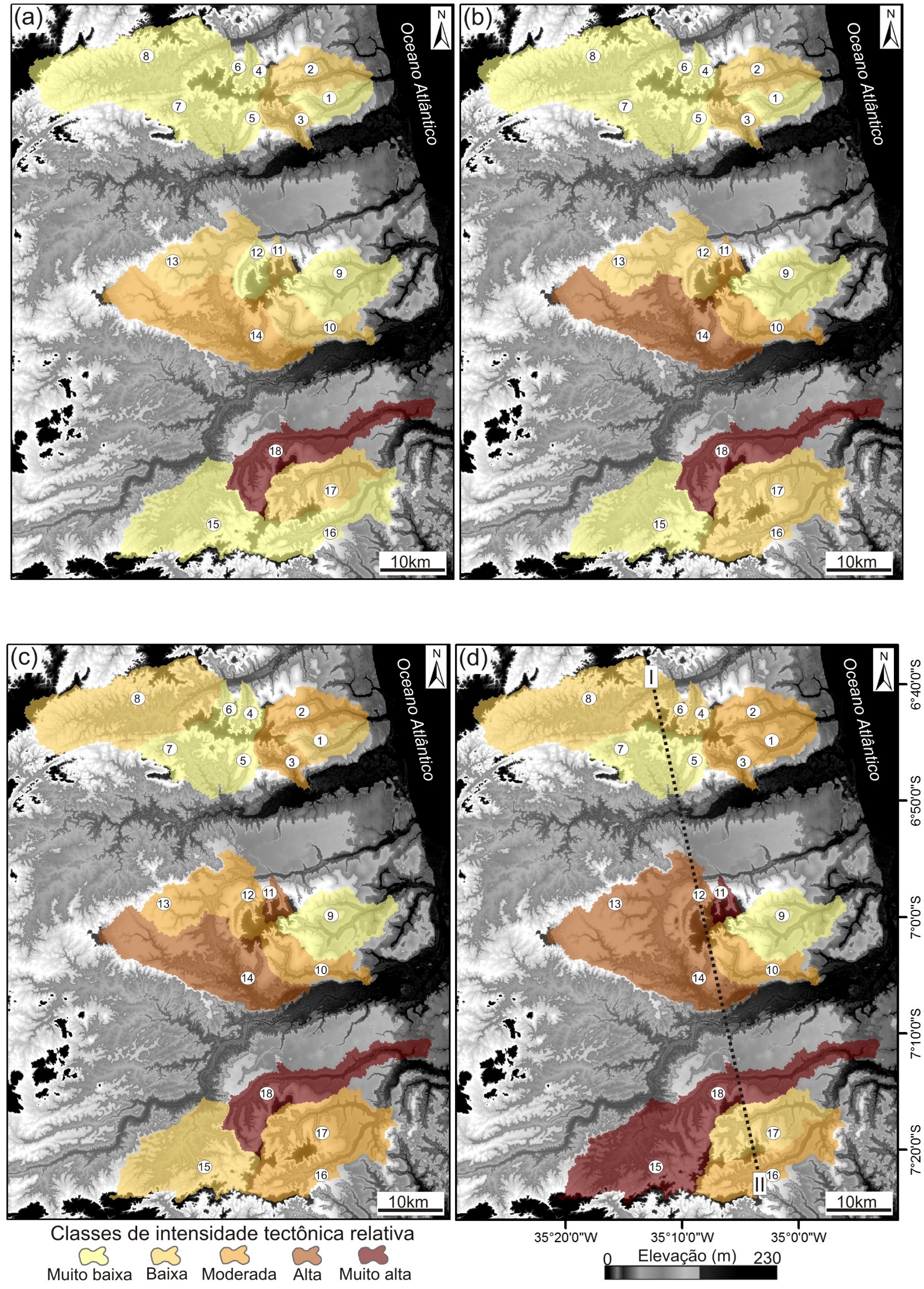 Cenários Fuzzy Gamma 0,7 e Fuzzy Or: sub-bacias com classes de int. tectônica relativa mais altas. Em ambos os casos, as sub-bacias da porção central e sul foram as que apresentaram classes com altos níveis de int. tectônica relativa (cores escuras)
Discussões
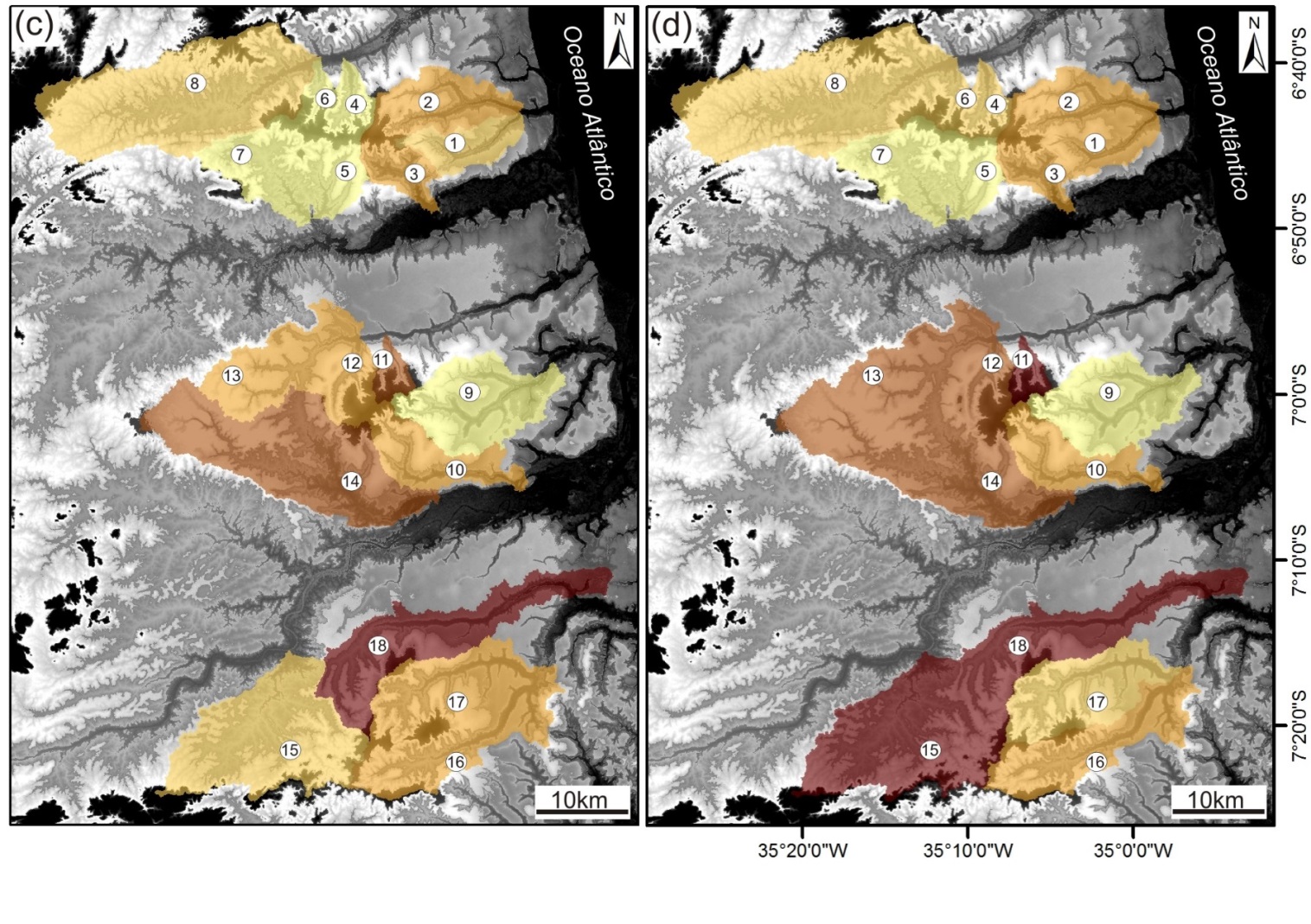 I
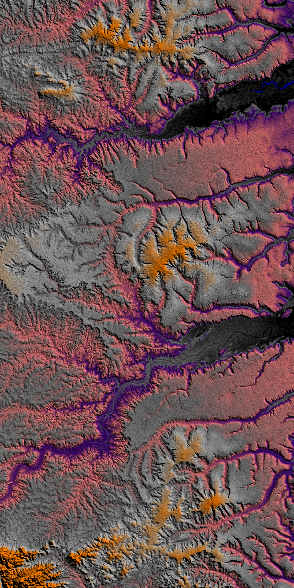 Fuzzy Gamma 0,7
Fuzzy Or
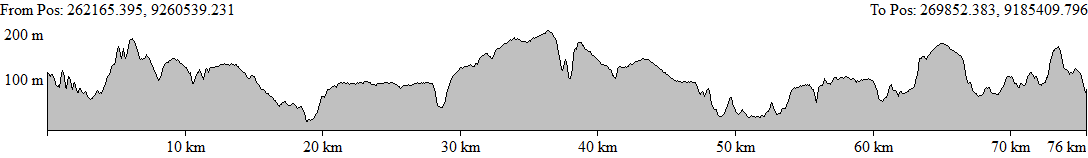 II
I
Cenários que melhor representam o arcabouço estrutural da área de estudo: Fuzzy Gamma 0,7 e Fuzzy Or. Sub-bacias - classes alta e muita alta - relevos dômicos - dobras
II
MDE-SRTM
Discussões
Dobras em depósitos sedimentares da Fm. Barreiras (sul da área de estudo)
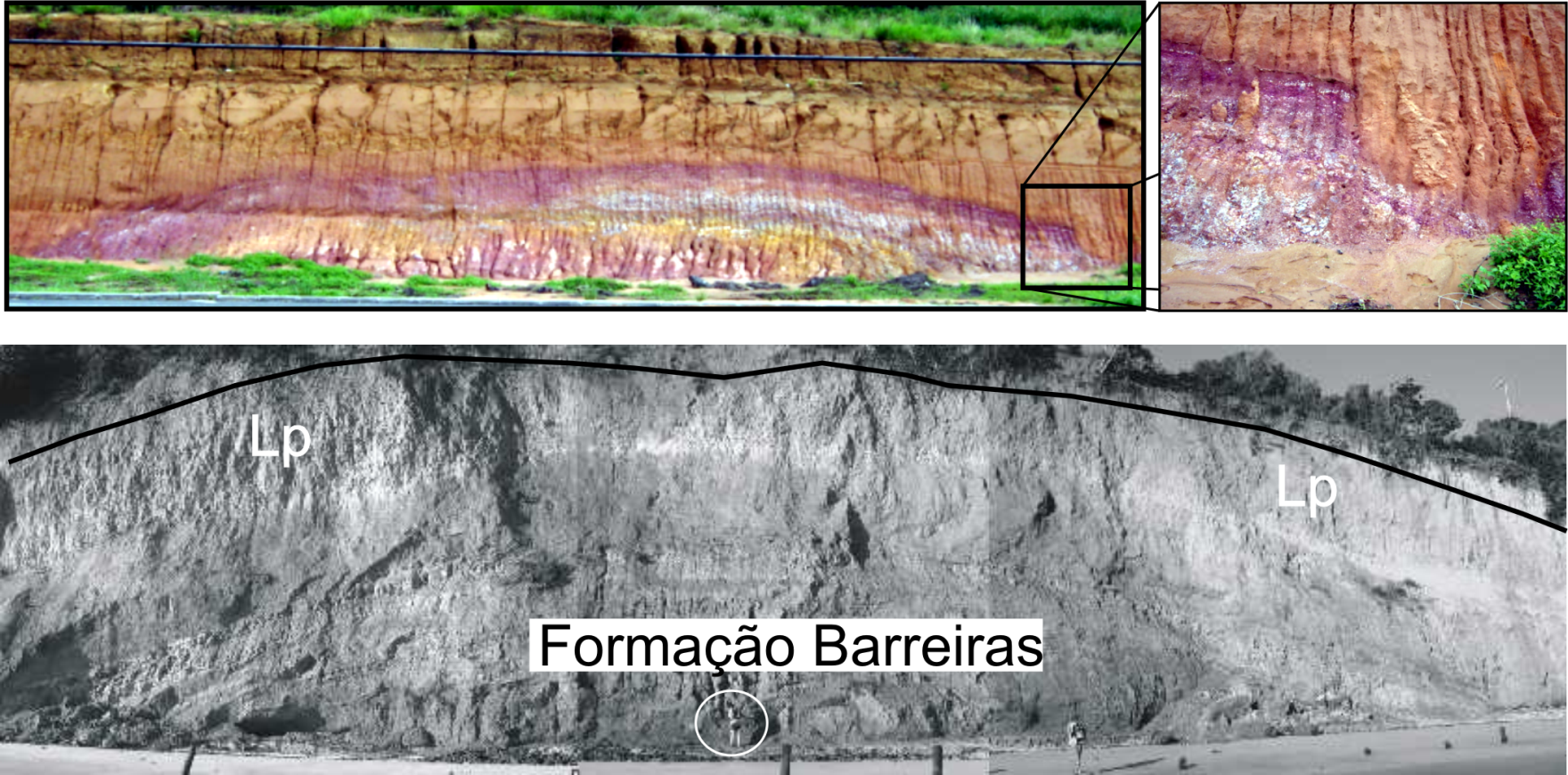 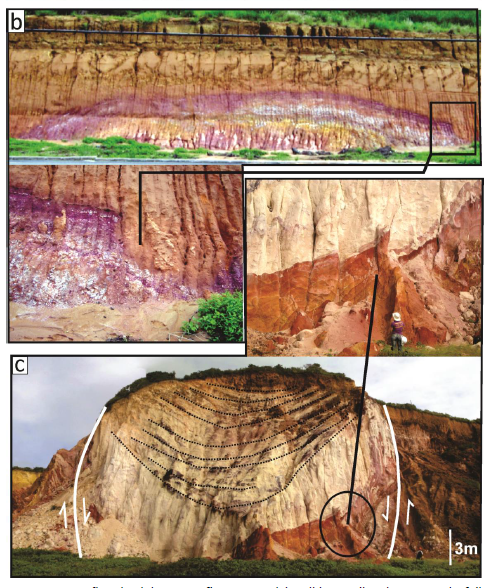 Escassez de bons afloramentos em campo (porção norte e central)

Registro de estruturas tectônicas em relevo dômico similar ao sul corrobora a hipótese de controle tectônico
Considerações finais
Índices geomórficos + técnicas de geoprocessamento foram úteis na determinação de classes de intensidade tectônica relativa

Método Fuzzy - potencial para gerar diferentes cenários que melhor representassem o arcabouço estrutural da área de estudo

Fuzzy Or e Fuzzy Gamma 0,7

Sub-bacias caracterizadas com classes de int. tectônica relativa alta e muita alta ocorrem em áreas de relevo dômico onde há estruturas tectônicas em campo

Análise de detalhe utilizando outros índices e atribuição de pesos as variáveis de entrada
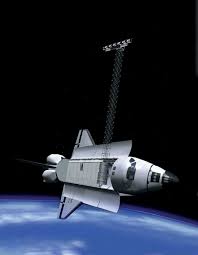 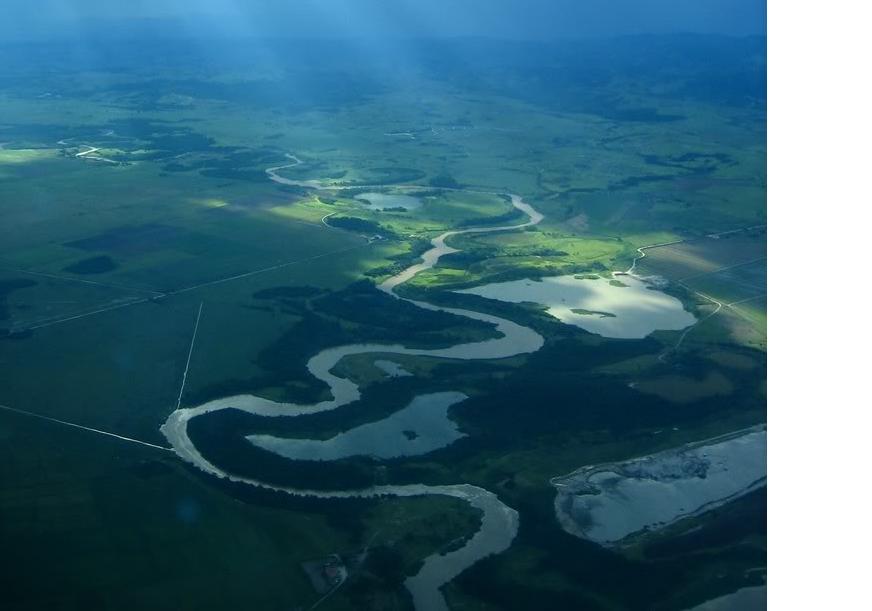 INTENSIDADE TECTÔNICA RELATIVA DA BORDA NORTE DA BACIA PARAÍBA (PB) COM BASE EM TÉCNICAS DE GEOPROCESSAMENTO
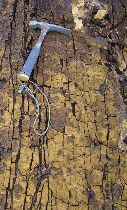 Obrigado!
Monografia de Geoprocessamento
Junho de 2017
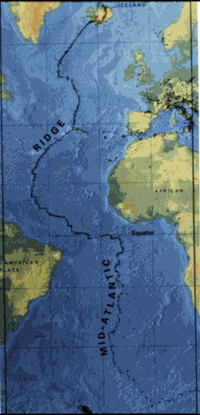